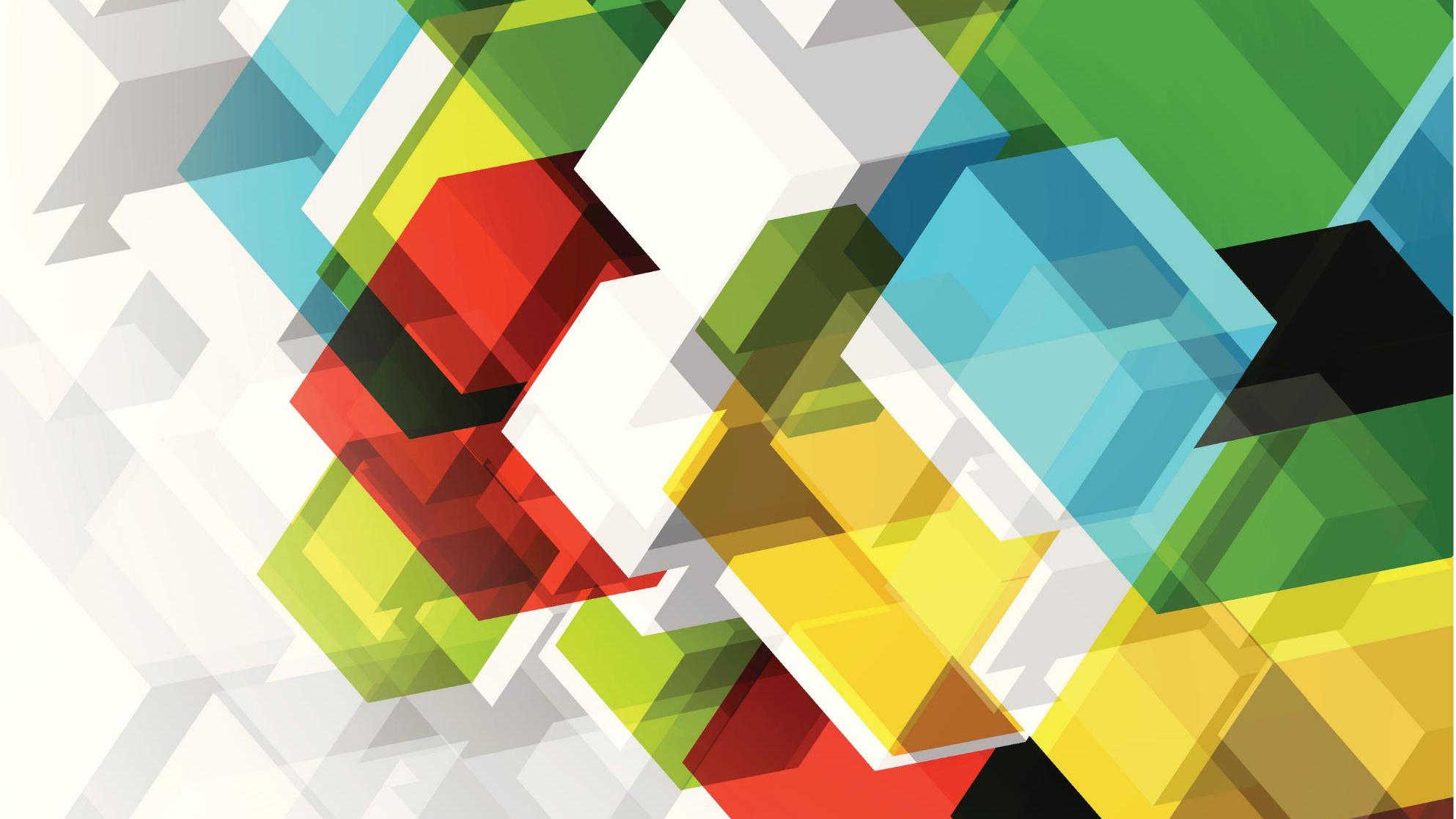 Postępowania szczególne+ Postępowanie w przedmiocie umorzenia i zastosowania środków zabezpieczającychPostępowania po uprawomocnieniu się orzeczenia
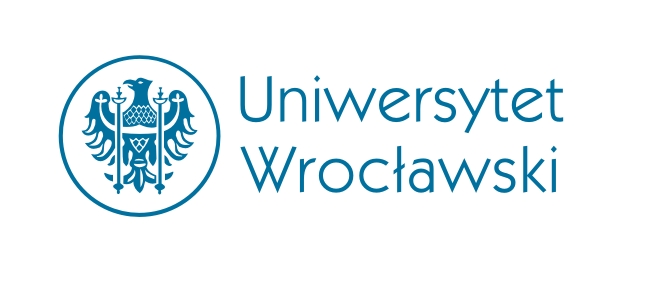 ARTUR KOWALCZYK
KATEDRA POSTĘPOWANIA KARNEGO
POSTĘPOWANIA SZCZEGÓLNE
Odmiany postępowania karnego istotnie odbiegające od zasadniczego modelu procesu, lecz – podobnie jak postępowanie zwyczajne – prowadzące do merytorycznego rozstrzygnięcia o odpowiedzialności karnej,
Podziały postępowań szczególnych:
na podstawie kryterium stopnia formalizmu procesowego:
ekwiwalentne, 
zredukowane (de lege lata występują tylko takie),
wzbogacone,
na podstawie kryterium stopni (pięter) modyfikacji:
pierwszego stopnia,
drugiego stopnia.
POSTĘPOWANIA SZCZEGÓLNE(DZIAŁ X KPK)
POSTĘPOWANIE NAKAZOWE
Postępowanie nakazowe polega na orzekaniu na posiedzeniu bez udziału stron w oparciu o materiał zgromadzony w postępowaniu przygotowawczym; jest to postępowanie skrajnie zredukowane,
Istota postępowania nakazowego sprowadza się do selekcji spraw,          w których wina i sprawstwo nie budzą żadnych wątpliwości,                        a jednocześnie istnieje wysokie prawdopodobieństwo, że oskarżony przystanie na zaproponowany wymiar kary,
Postępowanie nakazowe a prawo do sądu (art. 45 ust. 1 Konstytucji RP): 
brak elementu jawności (orzekanie na posiedzeniu bez udziału stron),
ograniczenie rozpoznania sprawy „przez (..) sąd” (sąd w ogóle nie prowadzi postępowania dowodowego).
POSTĘPOWANIE NAKAZOWE
Przesłanki postępowania nakazowego (art. 500 § 1 i 3 KPK):
postępowanie przygotowawcze prowadzone było w formie dochodzenia,
przeprowadzenie rozprawy nie jest konieczne,
okoliczności czynu i wina oskarżonego nie budzą wątpliwości,
prognozowana kara: ograniczenie wolności lub grzywna do 200 stawek dziennych lub do 200 tys. zł
Przesłanki negatywne (art. 501 KPK):
rozpoznawanie sprawy w trybie prywatnoskargowym,
okoliczności uzasadniające obronę obligatoryjną (zob. art. 79 § 1 KPK).
POSTĘPOWANIE NAKAZOWE
Sąd wydaje wyrok nakazowy, który jest następnie doręczany stronom oraz pokrzywdzonemu,
Oskarżonemu i obrońcy doręcza się wyrok nakazowy wraz z odpisem AO; oskarżonemu wyrok doręcza się do rąk własnych!,
Od wyroku służy SPRZECIW, który ma charakter kasatoryjny, tzn. jego wniesienie eliminuje wyrok nakazowy z obrotu prawnego, a sprawa jest kierowana do rozpoznania na zasadach ogólnych,
Sprzeciw może być cofnięty do czasu rozpoczęcia przewodu sądowego na pierwszej rozprawie głównej.
POSTĘPOWANIE W SPRAWACH Z OSKARŻENIA PRYWATNEGO
Dotyczy przestępstw ściganych z oskarżenia prywatnego (np. zniesławienie, tzw. „lekki” uszczerbek na zdrowiu),
PRYWATNY AKT OSKARŻENIA może ograniczyć się do oznaczenia osoby oskarżonego, zarzucanego mu czynu oraz wskazania dowodów, na których opiera się oskarżenie.
Na polecenie sądu Policja dokonuje określonych przez sąd czynności dowodowych, po czym ich wyniki przekazuje sądowi. 
Przed merytorycznym rozpoznaniem sprawy na rozprawie odbywa się POSIEDZENIE POJEDNAWCZE, które rozpoczyna się wezwaniem stron do pojednania,
W protokole posiedzenia należy w szczególności zaznaczyć stanowisko stron wobec wezwania do pojednania oraz wyniki przeprowadzonego posiedzenia pojednawczego; jeżeli doszło do pojednania, protokół podpisują także strony,
W razie pojednania stron postępowanie umarza się. Jeśli do pojednania nie dojdzie, sprawa jest kierowana na rozprawę.
POSTĘPOWANIE W SPRAWACH Z OSKARŻENIA PRYWATNEGO
WAŻNE! Skutki nieusprawiedliwionego niestawiennictwa oskarżyciela prywatnego:
Niestawiennictwo oskarżyciela prywatnego i jego pełnomocnika bez usprawiedliwienia na posiedzeniu pojednawczym  umorzenie postępowania,
Niestawiennictwo oskarżyciela prywatnego i jego pełnomocnika bez usprawiedliwienia na rozprawie  = odstąpienie od oskarżenia  umorzenie postępowania,
Możliwość kumulacji ról procesowych oskarżonego i oskarżyciela prywatnego w drodze OSKARŻENIA WZAJEMNEGO (jednak nie w przypadku, gdy prokurator wcześniej wszczął postępowanie albo przyłączył się do postępowania). Do rozpoczęcia przewodu sądowego na rozprawie głównej oskarżony (prywatnie) może wnieść przeciwko oskarżycielowi prywatnemu będącemu pokrzywdzonym wzajemny akt oskarżenia o ścigany z oskarżenia prywatnego czyn, pozostający w związku z czynem mu zarzucanym.
POSTĘPOWANIE W SPRAWACH Z OSKARŻENIA PRYWATNEGO
Postępowanie w sprawach z oskarżenia prywatnego umarza się za zgodą oskarżonego, jeżeli oskarżyciel prywatny odstąpi od oskarżenia przed prawomocnym zakończeniem postępowania.
Przed rozpoczęciem przewodu sądowego na pierwszej rozprawie głównej – brak konieczności uzyskania zgody oskarżonego, 
Niestawiennictwo oskarżyciela prywatnego i jego pełnomocnika na rozprawie głównej bez usprawiedliwienia uważa się za odstąpienie od oskarżenia.
19.05.2024
POSTĘPOWANIE PRZYSPIESZONE
Tzw. „sądy 24-godzinne”  art. 517a-517j KPK,
W postępowaniu przyspieszonym mogą być rozpoznawane sprawy, w których prowadzi się dochodzenie, jeżeli sprawca został ujęty na gorącym uczynku popełnienia przestępstwa lub bezpośrednio potem, zatrzymany oraz w ciągu 48 godzin doprowadzony przez Policję i przekazany do dyspozycji sądu wraz z wnioskiem o rozpoznanie sprawy       w postępowaniu przyspieszonym (art. 517b § 1 KPK), 
W celu zagwarantowania prawa do obrony adwokaci i radcy prawni pełnią dyżury,
Dochodzenie można ograniczyć do przesłuchania osoby podejrzanej w charakterze podejrzanego oraz zabezpieczenia dowodów w niezbędnym zakresie. W toku dochodzenia czynności procesowych określonych w art. 303 i 321 KPK można nie dokonywać,
Tzw. rozprawa odmiejscowiona (w drodze wideokonferencji),
Skrócone terminy procesowe - 3 dni na wniosek o uzasadnienie, 7 dni na apelację!
19.05.2024
POSTĘPOWANIE W PRZEDMIOCIE UMORZENIA POSTĘPOWANIA I ZASTOSOWANIA ŚRODKÓW ZABEZPIECZAJĄCYCH
Niepoczytalność + konieczność zastosowania środków zabezpieczających  skierowanie przez prokuratora wniosku     o umorzenie postępowania i zastosowanie środków zabezpieczających do sądu (art. 324 KPK),
Wniosek kieruje się na rozprawę, chyba że w świetle materiałów postępowania przygotowawczego popełnienie czynu zabronionego przez PODEJRZANEGO i jego niepoczytalność w chwili czynu nie budzą wątpliwości, a prezes sądu uzna za celowe rozpoznanie sprawy na posiedzeniu z udziałem prokuratora, obrońcy i PODEJRZANEGO; PODEJRZANY nie bierze udziału w posiedzeniu, jeżeli z opinii biegłych wynika, że byłoby to niewskazane, chyba że sąd uzna jego udział za konieczny; pokrzywdzony ma prawo wziąć udział w posiedzeniu (art. 354 pkt 2 KPK – niespójność z art. 339 § 1 pkt 1 KPK).
Środki zabezpieczające:
1) elektroniczna kontrola miejsca pobytu;
2) terapia;
3) terapia uzależnień;
4) pobyt w zakładzie psychiatrycznym.
(art. 93a § 1 KK)
POSTĘPOWANIE W PRZEDMIOCIE UMORZENIA POSTĘPOWANIA I ZASTOSOWANIA ŚRODKÓW ZABEZPIECZAJĄCYCH
Specyfika rozprawy:
bezwzględne wyłączenie jawności (art. 359 pkt 1 KPK),
nie występuje oskarżyciel posiłkowy (art. 354 pkt 1 KPK),
przed orzeczeniem środka zabezpieczającego sąd wysłuchuje:
1)	biegłego psychologa;
2)	w sprawach osób niepoczytalnych, o ograniczonej poczytalności lub z zaburzeniami osobowości albo gdy sąd uzna to za wskazane - ponadto biegłych lekarzy psychiatrów;
3)	w sprawach osób z zaburzeniami preferencji seksualnych - biegłych wskazanych w pkt 1 i 2 oraz biegłego lekarza seksuologa lub biegłego psychologa seksuologa.
W sprawach osób uzależnionych można również wysłuchać biegłego w przedmiocie uzależnienia.
Przepisy dotyczące oskarżonego stosuje się odpowiednio do osoby, której prokurator zarzuca popełnienie czynu zabronionego w stanie niepoczytalności i wnosi o umorzenie postępowania oraz o zastosowanie wobec niej środków zabezpieczających (art. 380 KPK).
POSTĘPOWANIE W PRZEDMIOCIE UMORZENIA POSTĘPOWANIA I ZASTOSOWANIA ŚRODKÓW ZABEZPIECZAJĄCYCH
Sąd orzeka postanowieniem (art. 354 pkt 3 KPK w zw. z art. 322 § 2 i 3 KPK),
W przypadku uwzględnienia wniosku umarza postępowanie i stosuje środek zabezpieczający,
W przypadku stwierdzenia braku podstaw do uwzględnienia wniosku zwraca sprawę prokuratorowi do dalszego prowadzenia (art. 324 § 2 KPK),
Na postanowienie służy zażalenie,
Wyrok TK z 19.8.2020 r., K 46/15: brak obligatoryjnej obecności podejrzanego na rozprawie jest niezgodny z art. 45 ust. 1 w zw. z art. 41 ust. 1 Konstytucji RP,
Specyfika stosowania tymczasowego aresztowania zob. art. 264 § 2a-4 KPK.
POSTĘPOWANIA PO UPRAWOMOCNIENIU SIĘ ORZECZENIA(DZIAŁ XII KPK)
Od nadzwyczajnych środków zaskarżenia różnią się tym, że nie służą merytorycznej kontroli wydanego orzeczenia i jego korekcie, a wynikają raczej z okoliczności mających miejsce już po wydaniu prawomocnego wyroku.
UŁASKAWIENIE
PODJĘCIE POSTĘPOWANIA WARUNKOWO UMORZONEGO
Warunkowe umorzenie postępowania karnego – instytucja prawa materialnego związana z poddaniem sprawcy próbie.
Przesłanki wynikają z art. 68 KK; nie można podjąć warunkowo umorzonego postępowania po upływie 6 miesięcy od zakończenia okresu próby (§ 4).
Postępowanie wszczyna się z urzędu lub na wniosek oskarżyciela, pokrzywdzonego, sądowego kuratora zawodowego.
Rozstrzygnięcie zapada zaskarżalnym postanowieniem wydanym na posiedzeniu jawnym dla stron.
Po podjęciu postępowania toczy się ono od nowa na zasadach ogólnych, zapaść może każde rozstrzygnięcie.
POSTĘPOWANIE KOMPENSACYJNE
Rozdział 58 KPK.
Dochodzenie roszczeń o charakterze cywilnym w postępowaniu karnym. 
Obejmuje przypadki niesłusznego skazania i wykonania kary lub środka zabezpieczającego oraz NIEWĄTPLIWIE NIESŁUSZNEGO tymczasowego aresztowania lub zatrzymania.
Termin przedawnienia: 1 rok.
Właściwość sądu okręgowego w pierwszej instancji.
Strony: 
Wnioskodawca
Prokurator
Skarb Państwa reprezentowany przez prezesa sądu lub organ, który dokonał zatrzymania.
Odpowiednie stosowanie k.p.c. „w kwestiach nieuregulowanych” (art. 558 k.p.k. – wątpliwości, w jakim zakresie.
POSTĘPOWANIE KOMPENSACYJNE
Odpowiedzialność Skarbu Państwa opiera się na zasadzie ryzyka (częściowo na zasadach słuszności).
Przesłanka z art. 552 § 1 i 2 KPK: niesłuszne skazanie + wykonanie kary (niesłuszność musi być stwierdzona prejudykatem).
Przesłanka z art. 552 § 4 KPK: niewątpliwie niesłuszne TA/zatrzymanie (albo w świetle końcowego orzeczenia, albo z uwagi na niezgodność z przepisami KPK dotyczącym i tych środków przymusu – zob. uchwały SN w sprawach I KZP 27/99 i I KZP 5/06).
Niewątpliwie niesłuszne zatrzymanie – brak konieczności uprzedniego zażalenia i postanowienia stwierdzającego nielegalność lub bezzasadność zatrzymania w trybie zażaleniowym z art. 246 KPK.
Odszkodowanie za niesłuszne oskarżenie, nieizolacyjne środki przymusu, obserwację psychiatryczną, karę pozbawienia wolności w zawieszeniu, karę porządkową pozbawienia wolności  tylko droga cywilna.
Zakres odpowiedzialności: odszkodowanie (damnum emergens i lucrum cessans) w rozumieniu cywilistycznym.
ORZEKANIE KARY ŁĄCZNEJ
Może nastąpić albo w pierwotnym wyroku skazującym, albo w odrębnym wyroku łącznym.
Postępowanie w przedmiocie wydania wyroku łącznego wszczyna się na wniosek (skazanego, obrońcy, prokuratora) lub z urzędu.
Orzeka sąd, który skazywał w I instancji jako ostatni, z tym że jeżeli orzekały sądy różnego rzędu, orzeka sąd wyższego rzędu.
W razie braku podstaw do wydania wyroku łącznego, postępowanie może być umorzone na posiedzeniu (art. 572 KPK). W przeciwnym razie sąd wydaje wyrok łączny po przeprowadzeniu rozprawy.
Wyrok zaskarżalny na zasadach ogólnych
specyficzna prawomocność wyroku łącznego - wypadki utraty mocy z art. 575! Co do zasady res iudicata dotyczy także wyroku łącznego i w niezmienionych okolicznościach nie może ponownie wystąpić o wyrok łączny – błędem jest wówczas umorzenie na podstawie art. 572 KPK; należy umorzyć na podstawie art. 17 § 1 pkt 7 KPK.
UŁASKAWIENIE
Indywidualny akt łaski skierowany do skazanego przez Prezydenta RP na podstawie art. 139 Konstytucji RP.
Postępowanie wszczyna się na wniosek uprawnionego podmiotu (art. 560) lub z urzędu (Prok. Gen.) + ewentualne polecenie Prezydenta RP.
Sąd I instancji w równorzędnym, a w miarę możliwości tym samym składzie.
Opinię ws. ułaskawienia wydają sądy I i II instancji; co najmniej jedna musi być pozytywna, jeśli nie – pozostawia się prośbę bez dalszego biegu. 
Następnie sprawę przedstawia się Prokuratorowi Generalnemu, który wraz ze swoją opinią przedstawia ją Prezydentowi RP.
Ułaskawienie następuje postanowieniem.
Czy Prezydent RP może dokonać aktu łaski przed prawomocnym skazaniem? Zob. uchwała SN I KZP 4/17: „I. Prawo łaski, jako uprawnienie Prezydenta Rzeczypospolitej Polskiej określone w art. 139 zdanie pierwsze Konstytucji Rzeczypospolitej Polskiej, może być realizowane wyłącznie wobec osób, których winę stwierdzono prawomocnym wyrokiem sądu (osób skazanych). Tylko przy takim ujęciu zakresu tego prawa nie dochodzi do naruszenia zasad wyrażonych w treści art. 10 w zw. z art. 7, art. 42 ust. 3, art. 45 ust. 1, art. 175 ust. 1 i art. 177 Konstytucji Rzeczypospolitej Polskiej. II. Zastosowanie prawa łaski przed datą prawomocności wyroku nie wywołuje skutków procesowych”.
DZIĘKUJĘ ZA UWAGĘ
19.05.2024